SECTOR ELECTRICIDAD | NIVEL 3° MEDIO
MÓDULO 2
INSTALACIONES ELÉCTRICAS DOMICILIARIAS
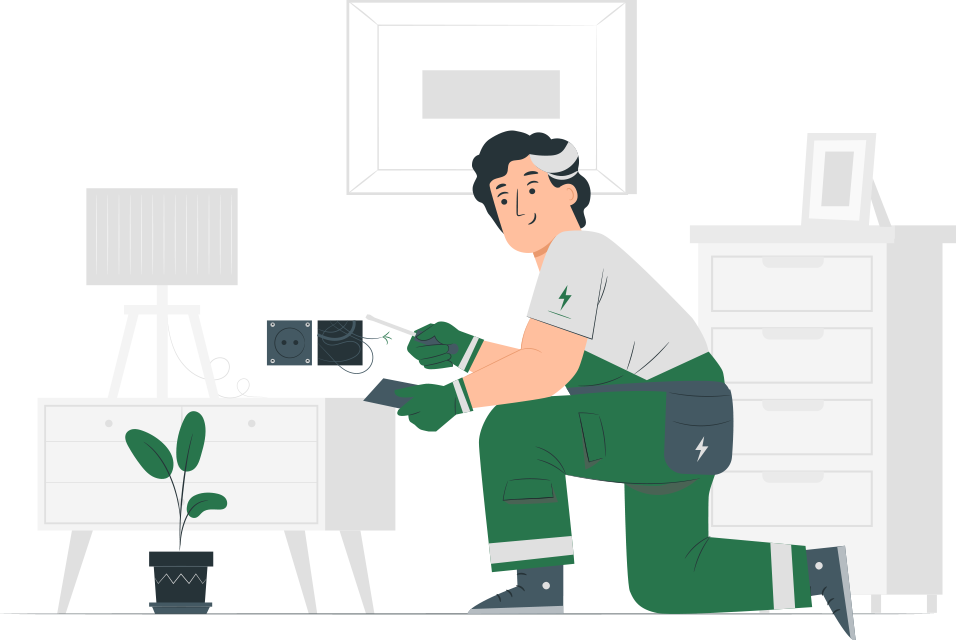 En estos documentos se utilizarán de manera inclusiva términos como: el estudiante, el docente, el compañero u otras palabras equivalentes y sus respectivos plurales, es decir, con ellas, se hace referencia tanto a hombres como a mujeres.
MÓDULO 2 | INSTALACIONES ELÉCTRICAS DOMICILIARIAS
ACTIVIDAD 7
VISITA TÉCNICA
DOMICILIARIA
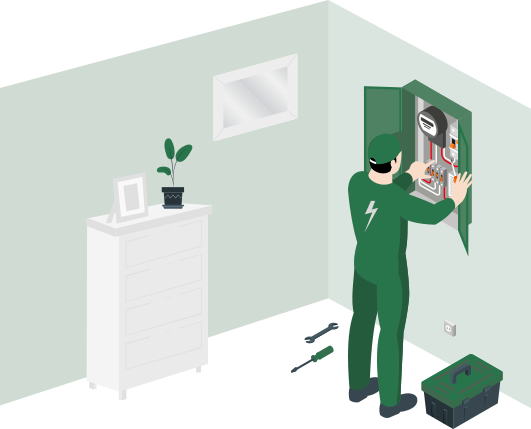 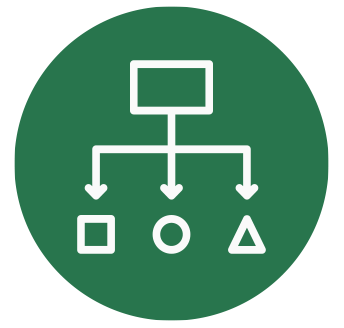 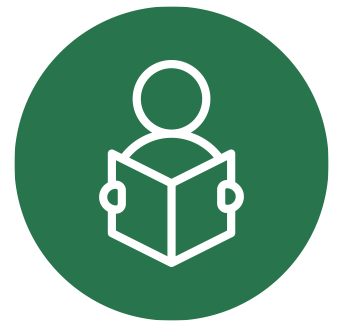 METODOLOGÍA SELECCIONADA
APRENDIZAJE ESPERADO
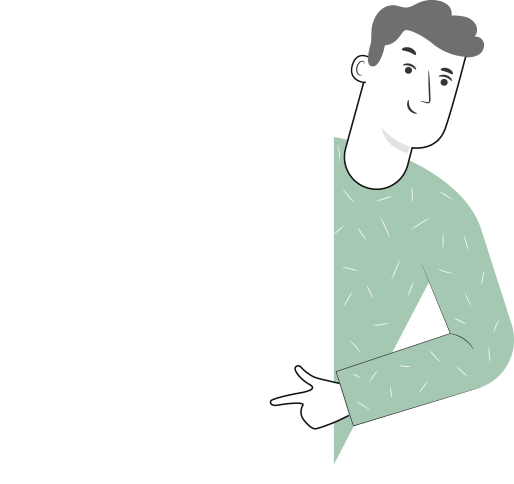 Deteccón de Fallas
Monta ductos y canalizaciones para instalación eléctrica domiciliaria, de acuerdo a los planos, al proyecto eléctrico y a la normativa vigente.
Realiza cableado y conexionado de conductores y componentes de una instalación eléctrica de alumbrado, de acuerdo las especificaciones técnicas del plano o proyecto eléctrico, considerando la normativa vigente.
Instala tablero eléctrico y elementos de protección eléctrica para instalación eléctrica de alumbrado, de acuerdo a las especificaciones técnicas del plano y/o proyecto eléctrico, considerando la normativa vigente.
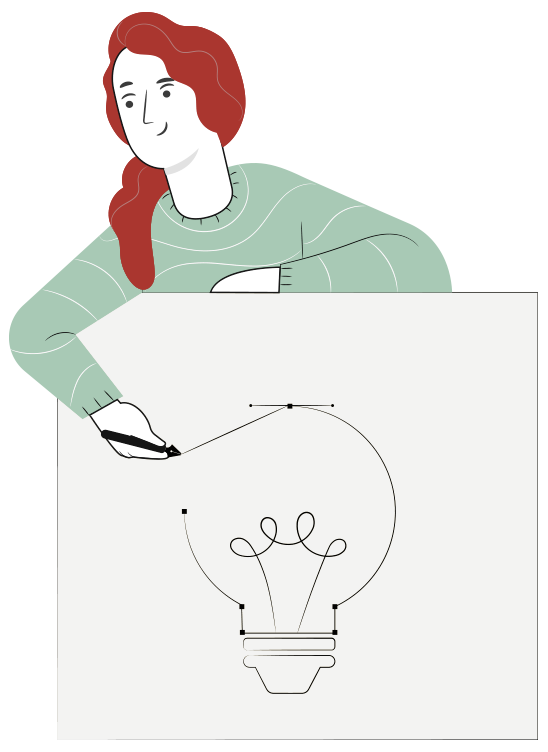 VISITA TÉCNICA DOMICILIARIA
MENÚ DE LA ACTIVIDAD
Actividad de conocimientos previos “Círculos de Experiencia”

Presentación de posibles fallas en instalaciones eléctricas domiciliarias para la emulación de una visita técnica domiciliaria

Actividad ¿Cuánto Aprendimos?

Revisión y aplicación de checklist para diagnosticar el posible problema, empleando la teoría ya conocida. 

Aplicar metodología “Detección de falla”; Diagnosticar, planificar, decidir, ejecutar y verificar. Para dar solución

Se evaluará la capacidad de dar solución a la falla presentada.
1
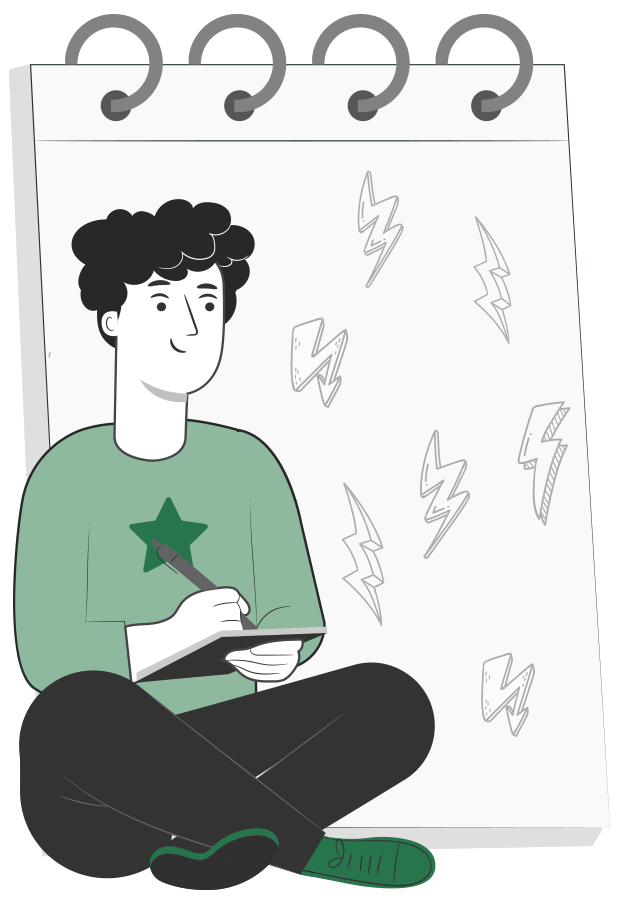 2
3
4
5
6
7
ACTIVIDAD
CONOCIMIENTOS PREVIOS
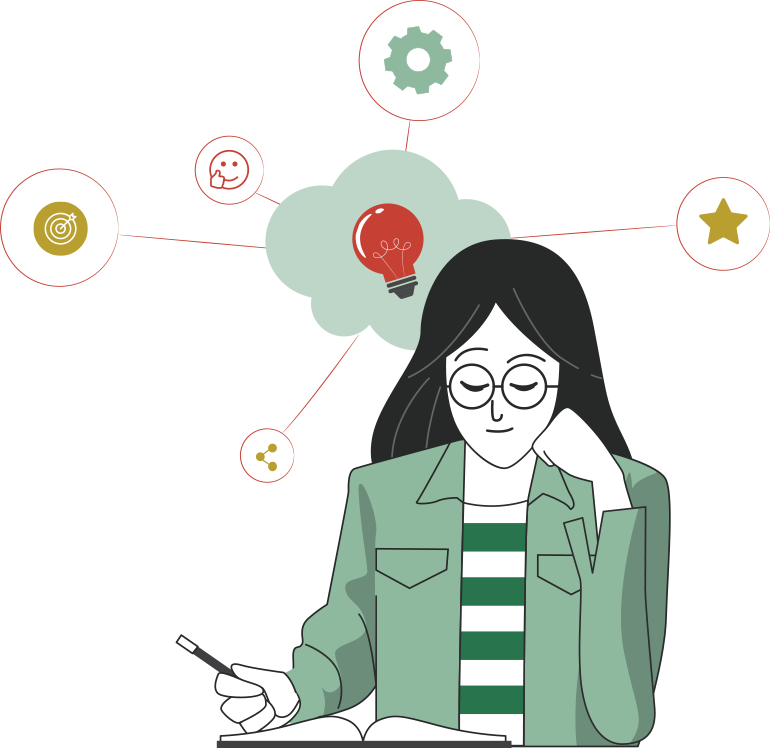 VISITA TÉCNICA DOMICILIARIA

¡Ahora veamos cómo lo que ya has aprendido refuerza y mejora lo que estás a punto de aprender!
POSIBLES FALLAS ELÉCTRICAS
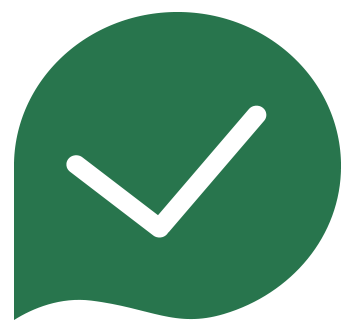 Conductor con daño de aislación por antigüedad
Conductor con daño de aislación por montaje
Conductor desconectado, produciendo arcos de corriente. Especialmente en enchufes
Canalización metálica no aterrizada
Canalización tipo DLP utilizada en baños
Canalización Metálica EMT utilizada a la intemperie
Protección desconectada
Protección mal dimensionada
Protección en mal funcionamiento por antigüedad
METODOLOGÍA DE TRABAJO
Verificar
DETECTAR LA FALLA
DIAGNOSTICAR
PLANIFICAR
DECIDIR
EJECUTAR
DAR SOLUCIÓN
CHECK LIST, DIAGNOSTICAR FALLA
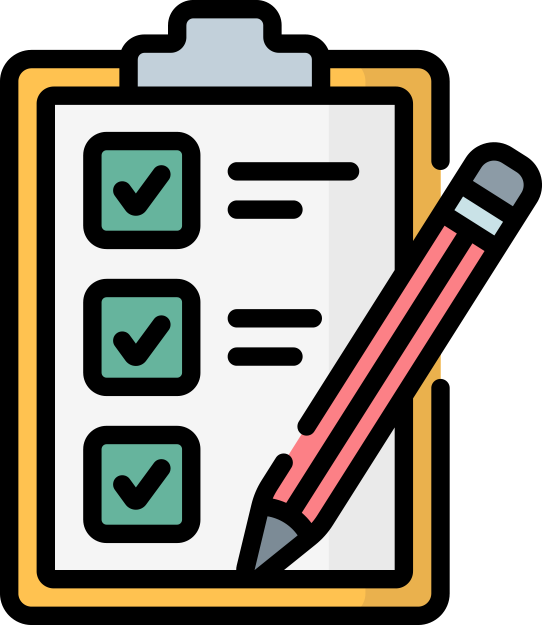 Complete el siguiente checklist que le permitirá descartar o afirmar aspectos de la visita técnica, para así definir y diagnosticar la causa de la falla en el escenario presentado.
PROCEDIMIENTO
Planificar
Redacte cuáles son las posibles soluciones a la falla encontrada, al menos 2.
Decidir
Redacte la solución tomada
Ejecutar
Redacte un paso a paso breve de lo que realizará
Verificar
Cumple con dar solución a la falla. Si no cumple redacte causa y regrese al paso inicial.
MATERIAL
COMPLEMENTARIO
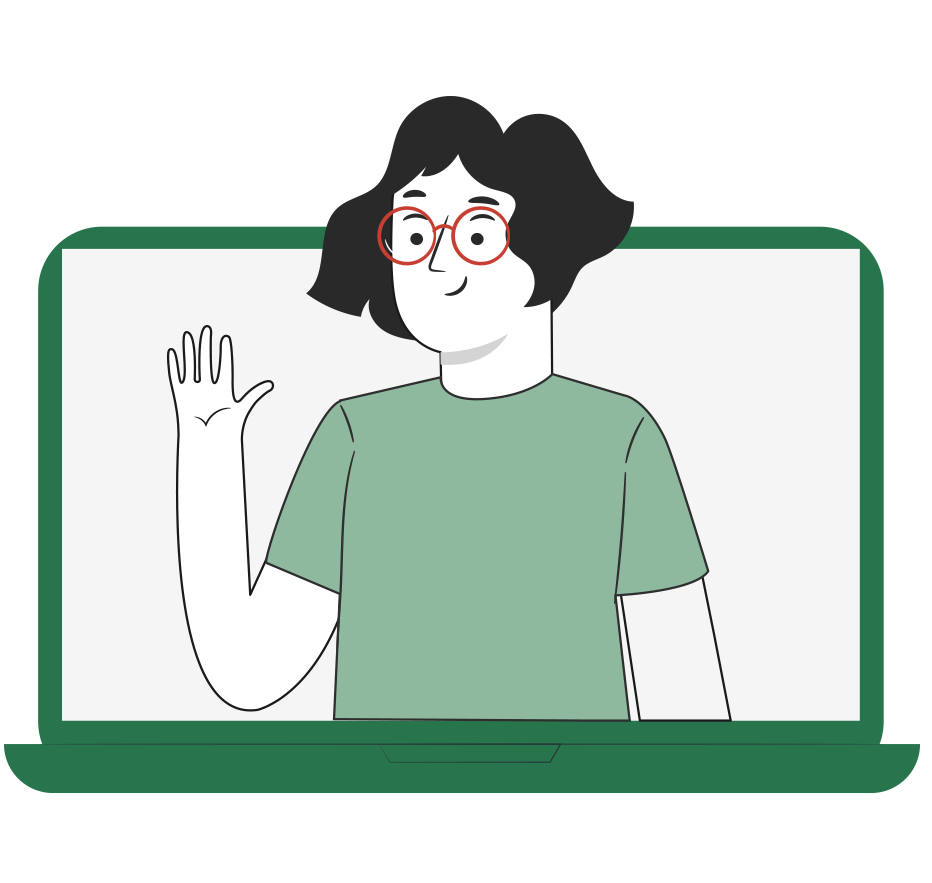 Antes de realizar la actividad práctica te invitamos a que revises la cápsula animada:

“Seguridad y uso de elementos de protección personal”
7
REVISEMOS
¿CUÁNTO APRENDIMOS?
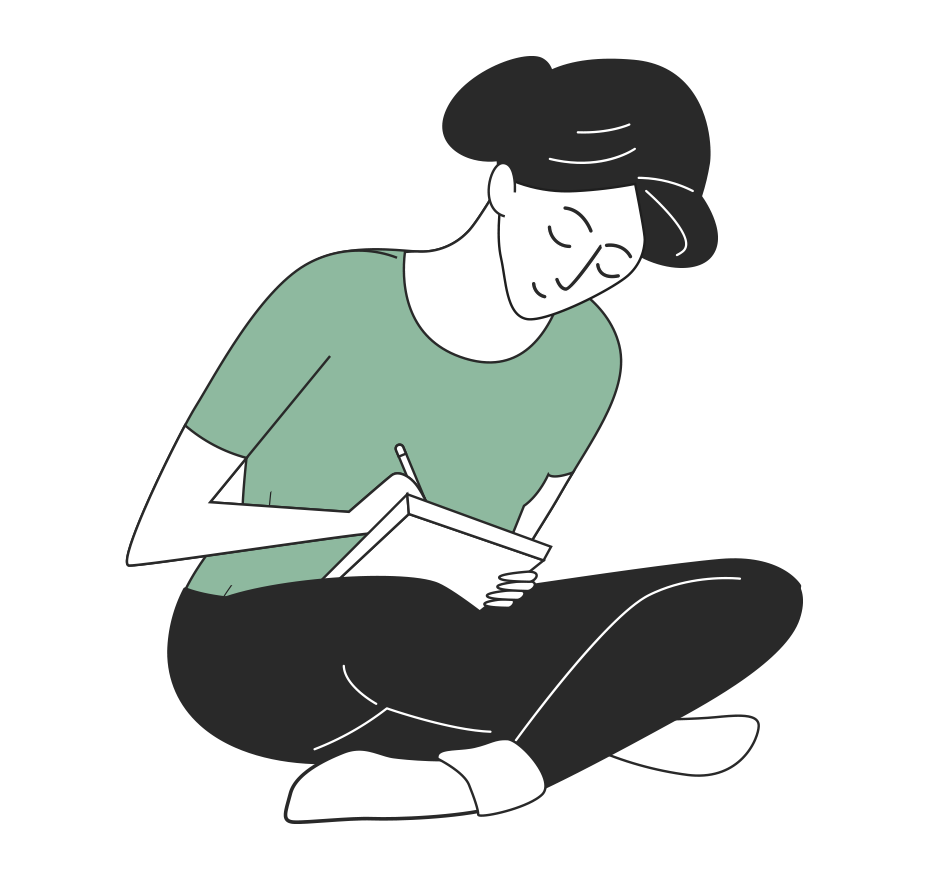 VISITA TÉNICA DOMICILIARIA

¡Ahora realizaremos una actividad que resume todo lo que hemos visto! ¡Atentos!
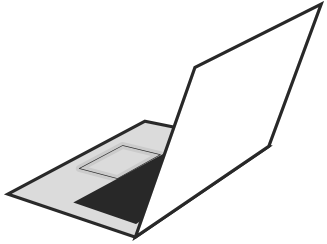 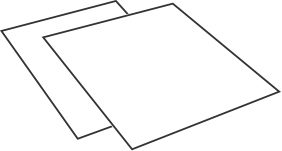 ANTES DE COMENZAR LA ACTIVIDAD:
¡ATENCIÓN!
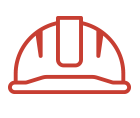 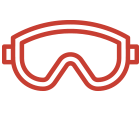 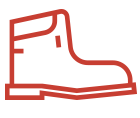 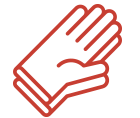 Utilizar EPPs para el autocuidado.
Manipular cuidadosamente herramientas.
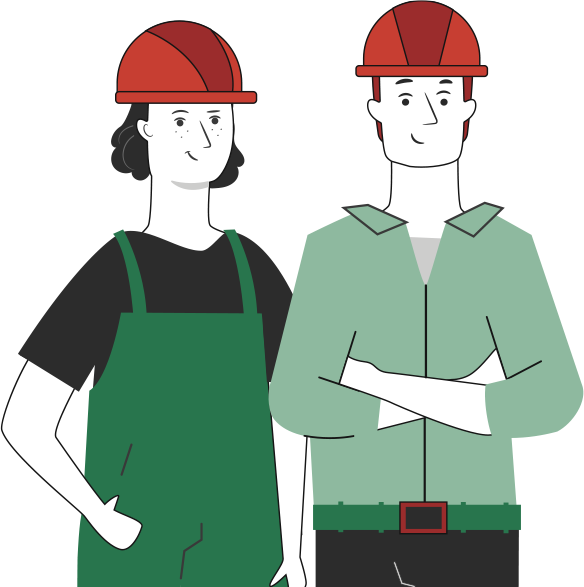 Ser ordenado con el área de trabajo.
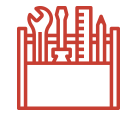 Ser cuidadoso y respetuoso con los integrantes del equipo de trabajo, asegurando la integridad física de todos.
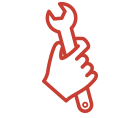 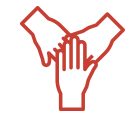 Toda actividad debe desarrollarse bajo supervisión de la persona a cargo del taller o laboratorio.
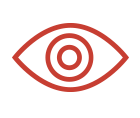 ACTUALIZACIÓN DE BITÁCORA
Y EVALUACIÓN
¿Cuál es la falla?

¿Cuál es la causa de la falla?

¿Qué conceptos debo manejar para dar solución?

¿Qué posible solución propone para solucionar el problema? (al menos 2)

¿Qué necesita para llevar a cabo la solución?

¿Cuál es la mejor solución? Exprese la comparación con otras soluciones. 

¿Cómo realiza la solución? Se evaluará el estado inicial vs el final. Utilización de herramientas y materiales, así como el orden y prolijidad del área de trabajo.

¿Soluciona la falla presentada?
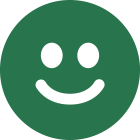 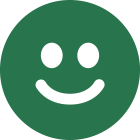 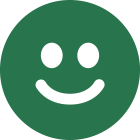 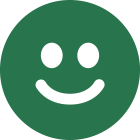 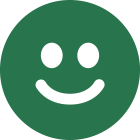 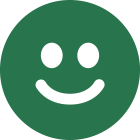 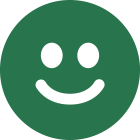 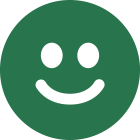 ANTES DE TERMINAR:
TICKET DE SALIDA
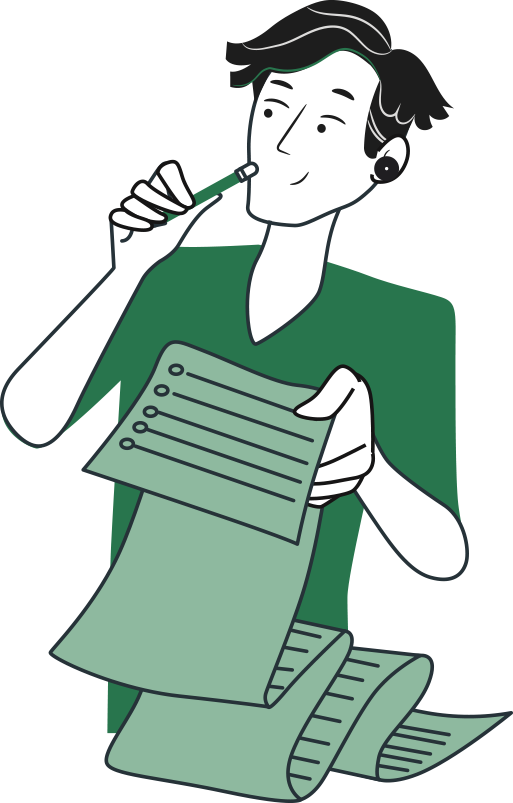 VISITA TÉNICA DOMICILIARIA
¡No olvides contestar y entregar el Ticket de Salida!

¡Hasta la próxima!
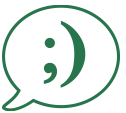